Welcome!Webinar for 2023 Research Supplement to Promote Diversity in ScienceFor current AHA awardees who wish to support a pre- or postdoctoral fellow from an under-represented racial or ethnic group in science and medicine.
Professional.heart.org/Application Information
American Heart Association

Research Supplement 
to 
Promote Diversity in Science
Q & A for Applicants

January 17, 2023
$100M for Health Equity& Structural Racism Research
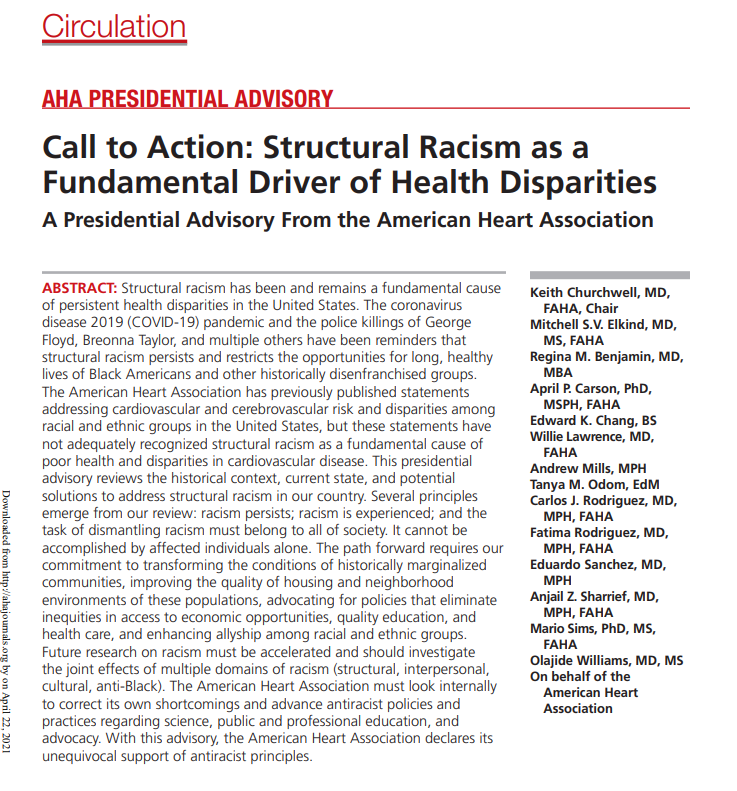 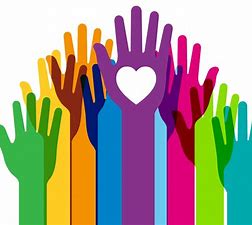 New research programs & grants focused on health inequities & structural racism
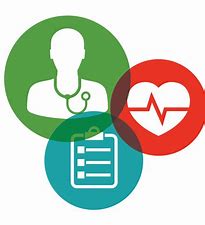 Expand investigator diversity: Research opportunities for underrepresented racial & ethnic groups
3
Research Supplement to Promote Diversity in Science
PURPOSE

Enables current AHA awardees to identify and serve as mentors for predoctoral and postdoctoral fellows from underrepresented racial and ethnic groups in science and medicine (Black/African American, Hispanic/Latino, American Indian/Alaskan Native, or Native Hawaiian/Pacific Islander). 

Fellow initiates the application; 
joint proposal submission.
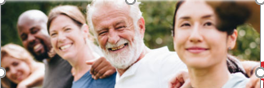 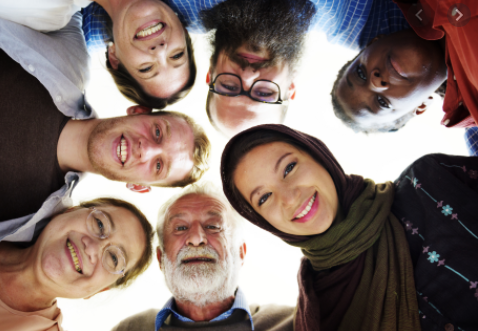 TIMELINE
ELIGIBILITY
Proposed Research Plan(3-page limit)
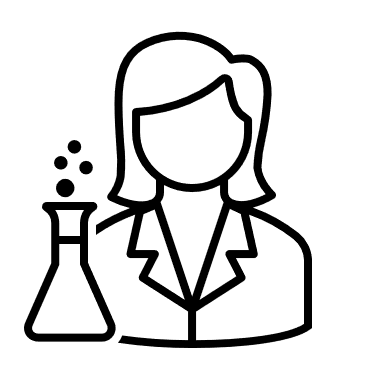 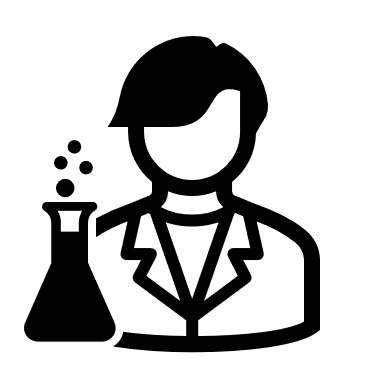 The fellow and mentor should collaboratively develop
a thoughtfully planned, systematic proposal
aimed at clearly answering an investigative question
in cardiovascular or cerebrovascular research
related to the mentor’s existing AHA award.
Because the fellow receives only a stipend from the award, 
additional monetary support for the proposed work MUST come from the mentor's laboratory. Therefore, the proposal will likely be related to the mentor's currently funded work. The mentor should address the relationship of the proposal to ongoing work in their laboratory, and how the proposal will contribute toward the fellow’s training and career development.
responsibilities
MENTOR

Proposed research plan 
Biosketch 
Past and current trainees
Research training plan
Research project environment 

Primary mentor should work with any co-mentor to obtain content for the required documents.

See sponsor/mentor information page
FELLOW/MENTEE/TRAINEE

 
FELLOW INITIATES THE APPLICATION
Proposed research plan 
Biosketch 
Summary For Non-scientists 

The fellow must add any co-mentor in the third-party section of the application form in ProposalCentral.
CO-MENTOR(S)


Content for the required documents.
VIew sponsor/mentor information page
restrictions
Most frequently asked questions
A: only applicants who identify as members of the racial/ethnic groups on thE list are eligible.
 

A: Pre-doctoral fellow from underrepresented group with F-1 Visa or a J-1 Visa may apply for the 2023 Research Supplement to Promote Diversity in Science. 


A: Recognizing the unique challenges that clinicians experience in balancing research and clinical activity, this award Aims to be as flexible as possible to enable applicants to develop academic careers in research alongside fulfilling clinical service commitments. 
For clinical appointments, the AHA may approve up to 6-month deferral for academic training calendar delays.


A: THE FUNDING WILL GO TO THE MENTOR’S INSTITUTION, WHICH Will pay THE FELLOW.  FUNDING MAY NOT GO TO AN INTERNATIONAL INSTITUTION.
Most frequently asked questions
FROM AHA AWARD NETWORK PERSONNEL

 

A.   IF A NETWORK CENTER OR TRAINING CENTER PI IS ALSO A PROJECT PI, THEY ARE ELIGIBLE TO APPLY. 
IF THEY ARE NOT A PI ON A PROJECT CONCURRENTLY, THEY ARE NOT ELIGIBLE.

A: AN APPLICANT MAY SUBMIT ONLY ONE RESEARCH SUPPLEMENT TO PROMOTE DIVERSITY IN SCIENCE APPLICATION PER DEADLINE.  A HERN COORDINATING CENTER DIRECTOR IS NOT BE ELIGIBLE TO APPLY BUT EACH PROJECT PI MAY APPLY. 

A: AS WITH ALL APPLICANTS, MUST MEET ALL ELIGIBILITY REQUIREMENTS.
Improve Your Chance
of future Funding
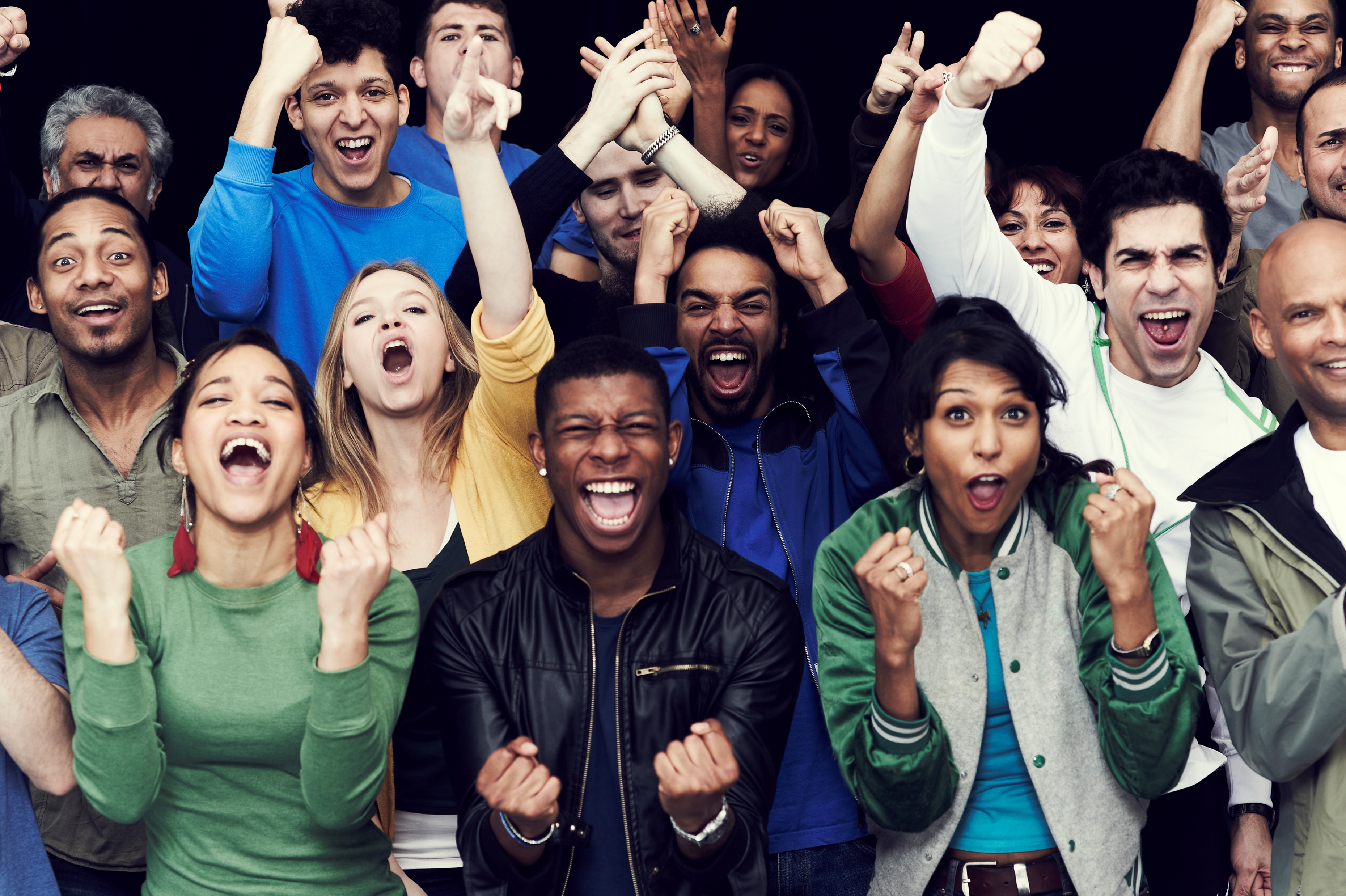 https://professional.heart.org/en/research-programs/application-information#resources
Application TIPs
Applicant must be AHA Professional Member. Join early!!  https://professional.heart.org/en/partners

Follow the instructions on ProposalCentral screens & AHA Application Instructions document
Summary FOR NON-SCIENTISTS(LAY SUMMARY)
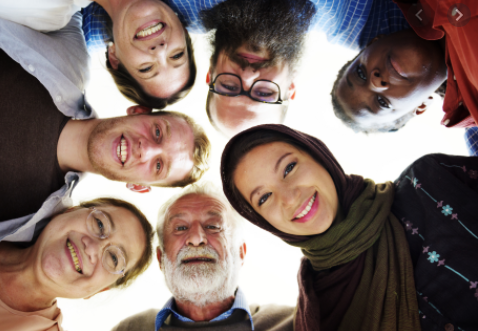 Describe your work to be understood by people who do not have science or medical backgrounds.
How to Share Your AHA-Funded Research 
	by researcher Georgia Papavasiliou, Ph.D.
 https://www.youtube.com/watch?v=04ZEyfM1T2s&list=PLtzTeR_CJNHJBtkiHnTJ-uhYq3WGDYkP5&index=1
CRITERION 2  
EVALUATION OF THE FELLOW
30% of Score
CRITERION 1 
NON-SCIENTIST SUMMARY  
5% of Score
PEER REVIEW CRITERIA
Impact on Mission
CRITERION 3 
MENTOR/TRAINING 
PLAN
& ENVIRONMENT  
35% of Score
CRITERION 4  
EVALUATION OF THE PROPOSAL  
30% of Score
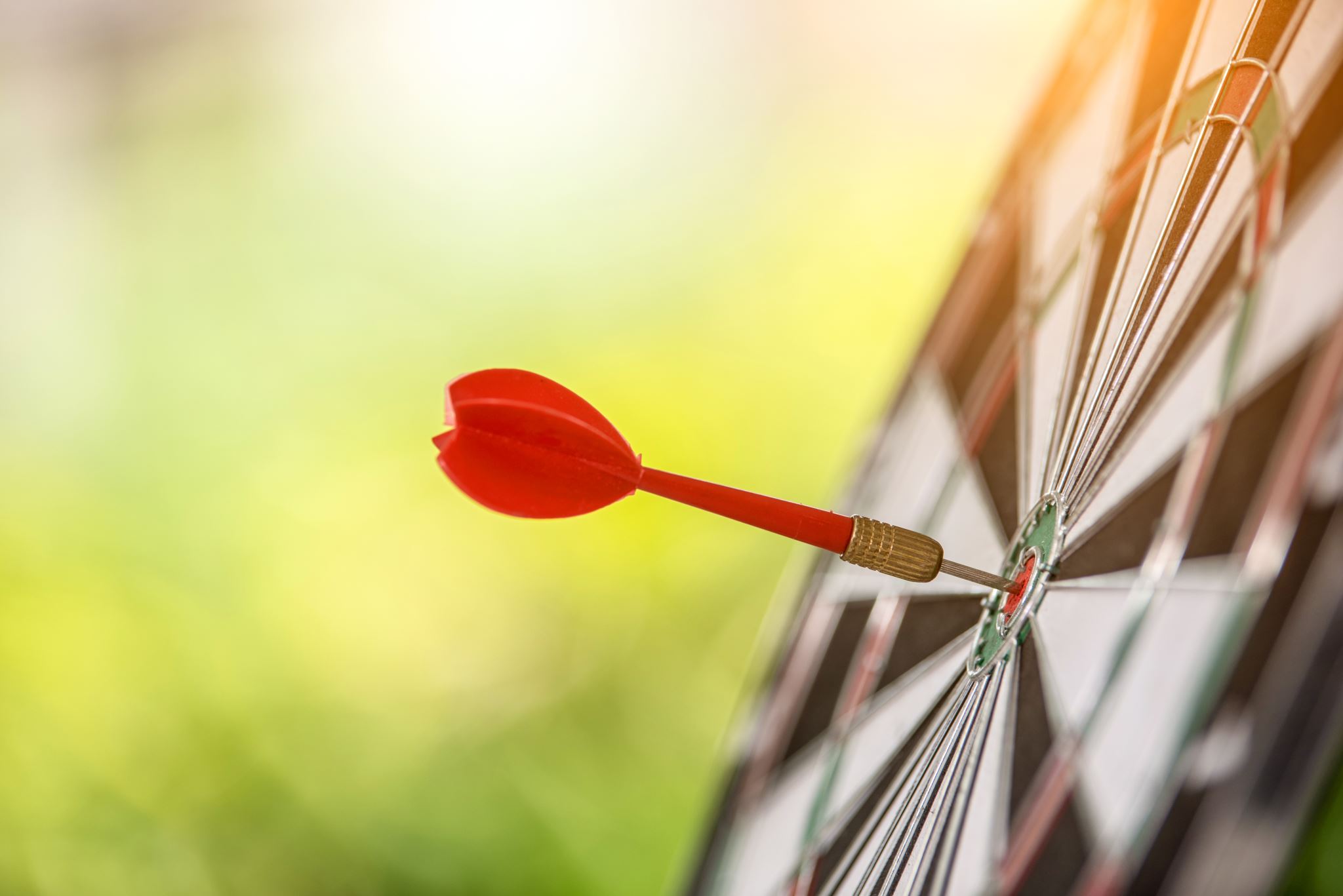 AHA Mission
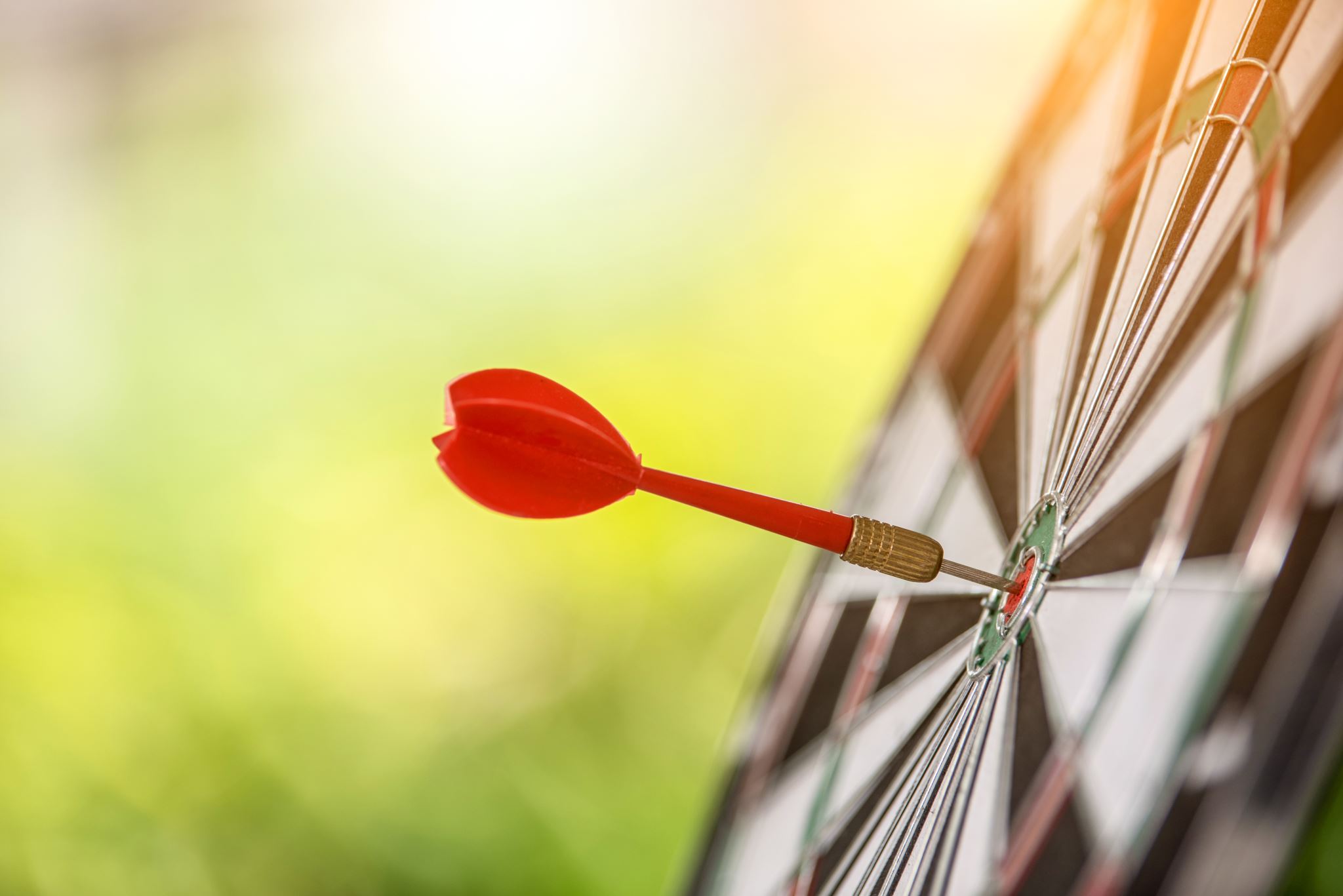 To be a relentless force for a world of longer, healthier lives
For a world: 
We’re going beyond borders, both literal and symbolic, to ensure equitable access to quality care.
Of longer, healthier lives: We’re creating a culture of health that enables people to enjoy more years and more life in those years.
To be a relentless force: 
We are unyielding in our commitment to fund research, shape stronger health policies, and implement programs that save lives.
PROPOSAL CENTRAL
QUESTIONSApply@heart.org